Session institutionnelle de lancement du tronc commun du bac professionnel.

Bloc 4 : « Actions et engagements individuels et collectifs dans des situations sociales »
1ère partie : Présentation du Bloc

Mai 2022
ENSFEA 
Inspection de l’enseignement agricole
15/06/2022
1
SOMMAIRE 1ère partie
1- Organisation en blocs
2- Bloc 4 Agir collectivement dans des situations sociales et professionnelles
3- Modalités d’évaluation du Bloc 4
4- Finalités du Bloc 4
5- Conditions d’atteinte du bloc 4
6- MG4 Actions et engagements individuels et collectifs dans des situations sociales
7- Moyens pour la mise en œuvre du MG 4
ENSFEA / Inspection de l’enseignement agricole
2
15/06/2022
1- Organisation en blocs
Introduits par la loi de la réforme de la formation professionnelle
« Les certifications professionnelles sont constituées de blocs de compétences, ensembles homogènes et cohérents de compétences contribuant à l'exercice autonome d'une activité professionnelle et pouvant être évaluées et validées. » (Art. L. 6113-1 du code du travail)

Les compétences sont spécifiques à un bloc, il n’y a pas de perméabilité entre les blocs.
La logique de construction des blocs est de permettre leur attribution de manière indépendante.
Les blocs représentent des signaux lisibles sur le marché du travail.
Parce que constitués de compétences professionnelles, les blocs facilitent l'accès et l’adaptation à un métier visé

Les 4 blocs du tronc commun Bac Pro
1- Construire son raisonnement autour des enjeux du monde actuel
2- Débattre à l’ère de la mondialisation
3- Développer son identité culturelle
4- Agir collectivement dans des situations sociales et professionnelles
ENSFEA / Inspection de l’enseignement agricole
3
15/06/2022
2- Bloc 4 Agir collectivement dans des situations sociales et professionnelles
ENSFEA / Inspection de l’enseignement agricole
4
15/06/2022
3- Bloc 4 Modalités d’évaluation
Pour le CCF, elle se compose de 3 ECCF réparties en 2 situations d’évaluations (SE) :
SE 1 : évaluation pratique
ECCF 4.1
SE 2 : évaluation orale
ECCF 4.2 
ECCF 4.3

Oral individuel de 25 min avec documents (portfolio, carnet de bord, documents divers...) comportant une présentation de 10 minutes et un entretien de 15 minutes
Le jury est composé de deux examinateurs : un enseignant d’ESC (pilote de l’évaluation) et un des enseignants ayant participé à l’accompagnement du projet.
Pour les candidats hors CCF, elle se compose d’une épreuve ponctuelle terminale pratique et orale sur dossier.
ENSFEA / Inspection de l’enseignement agricole
5
15/06/2022
4- Bloc 4 Finalités
Conduire des projets visant à développer l’autonomie :
santé,
efficacité motrice
capacité à agir dans un cadre collectif, à coopérer

Enjeux d’intégration citoyenne et attentes des milieux professionnels.
Renforcer les compétences psychosociales
Inscription du projet collectif dans le territoire de l’établissement, impliquant des acteurs externes.
ENSFEA / Inspection de l’enseignement agricole
6
15/06/2022
4- Bloc 4 Finalités
L’enseignement doit permettre de conduire des projets visant à développer l’autonomie des apprenants dans la prise en main de leur santé, leur efficacité motrice et leur capacité à agir dans un cadre collectif, à coopérer en vue d’un objectif partagé.
Cet enseignement s’inscrit dans le cadre d’un parcours global de formation en lien avec les enjeux d’intégration citoyenne mais aussi avec les attentes des milieux professionnels.
La pédagogie par le projet développée dans ce module s’appuie sur des apprentissages coopératifs de nature à renforcer les compétences psychosociales des apprenants. La mise en œuvre pédagogique s’inscrit dans une approche de co-construction avec le groupe classe.
Le projet collectif doit s’inscrire dans le territoire de l’établissement et impliquer des acteurs externes (mouvement associatif, assemblées, collectifs…).
ENSFEA / Inspection de l’enseignement agricole
7
15/06/2022
5- Bloc 4 Conditions d’atteinte
Conditions d’atteinte de la capacité 4.1
On attend de l’apprenant qu’il soit en capacité d’organiser sa pratique physique, en choisissant des activités singulières, une fréquence, une durée et une intensité, au bénéfice d’une plus grande efficacité motrice dans les activités sportives et artistiques pratiquées, de sa santé, de son bien-être et de son plaisir d’agir.
L’apprenant doit également être en capacité de créer des liens engageant des responsabilités et des intérêts communs en vue d’interagir positivement, efficacement et en sécurité.
Conditions d’atteinte de la capacité 4.2
La capacité est atteinte si l’apprenant parvient, en déployant une stratégie de coopération, à participer activement à une démarche de projet collectif, répondant à une commande.
Conditions d’atteinte de la capacité 4.3
La capacité est atteinte si l’apprenant parvient à prendre position de manière objective vis-à-vis de la conduite d’un projet (méthode, réponse à la commande, organisation du travail) et à tirer parti de cette expérience dans d’autres situations sociales et professionnelles.
ENSFEA / Inspection de l’enseignement agricole
8
15/06/2022
6- MG4 Actions et engagements individuels et collectifs dans des situations sociales
Attendus de la formation pour l’atteinte de la capacité 4.2

Connaissance de l’environnement social, culturel et professionnel
Identification des opportunités locales
Identification des partenaires
Méthodologie du projet en mode coopératif
Co-construction d’un cahier des charges
Organisation et planification du travail sur un mode coopératif
Dynamique de groupe : vecteur de changement, d’innovation et de cohésion
Repérage des savoirs, savoir-faire et savoir-être du groupe
Responsabilité vis-à-vis du groupe et intelligence collective
Repérage des modes de communication et remédiation aux blocages
Écoute active et communication au service de l’animation du groupe
Fonctionnement des groupes et modalités de prises de décision
Coopération et dynamique collective
Principes et expériences du fonctionnement démocratique
Résolution collective de problèmes
ENSFEA / Inspection de l’enseignement agricole
9
15/06/2022
6- MG4 Actions et engagements individuels et collectifs dans des situations sociales
Attendus de la formation pour l’atteinte de la capacité 4.3

Observation du groupe et de la conduite de l’action
Construction d’un positionnement dynamique (évolutif)

Identification des compétences psycho-sociales mobilisées
Compétences techniques et compétences relationnelles
Construction de grille de lecture des soft skills pour les repérer et les articuler

Évaluation continue de son action au sein du collectif
Évaluation entre pairs
Auto-évaluation
Évaluation différentielle ouverte
Boucles évaluatives (évaluer sans décourager)
ENSFEA / Inspection de l’enseignement agricole
10
15/06/2022
7- MG4 moyens pour la mise en œuvre
Horaires hebdomadaires disciplinaires MG4
EPS 2h (classe de 1ère et Tle)
ESC 1h (classe de 1ère)
HG EMC 0,5h (classe de 1ère)
EIE
En fonction des contextes locaux, les EIE sont mobilisés dans un but de consolidation des compétences psychosociales. S’ils restent totalement à l’initiative de l’établissement, les EIE sont bien le support principal de la conduite du projet collectif et ils participent à la construction de la capacité visée. Visée préconisée 55h
Les activités pluridisciplinaires 14h
ENSFEA / Inspection de l’enseignement agricole
11
15/06/2022
Session institutionnelle de lancement du tronc commun du bac professionnel.
Atelier Bloc 4 : « Actions et engagements individuels et collectifs dans des situations sociales »
2ème partie : Quelques pistes pédagogiques
ENSFEA 
Inspection de l’enseignement agricole
15/06/2022
12
SOMMAIRE 2ème partie
1- Compétences psychosociales
2- Pédagogie de projet
3- Pédagogie coopérative
4- Pédagogie institutionnelle
ENSFEA / Inspection de l’enseignement agricole
13
15/06/2022
1- Compétences psychosociales
Ensemble cohérent et interrelié de capacités psychologiques :
cognitives
émotionnelles
sociales

impliquant :
des connaissances,
des processus intrapsychiques
des comportements spécifiques

qui permettent :
d’augmenter l’autonomisation et le pouvoir d’agir (empowerment),
de maintenir un état de bien-être psychique,
de favoriser un fonctionnement individuel optimal et de développer des interactions constructives.
ENSFEA / Inspection de l’enseignement agricole
14
15/06/2022
1- Compétences psychosociales
Comment se caractérisent les CPS ?

Il faut distinguer les CPS des traits de personnalité (caractère)
Les CPS se caractérisent par la possibilité de changement et de développement
Elles se construisent en fonction des interactions familiales et sociales
Elles sont donc modifiables et dépendantes d’une diversité de facteurs individuels et environnementaux
Elles sont développées par des actions éducatives
Les CPS sont des compétences transversales, génériques et interdisciplinaires
Elles se caractérisent par un haut niveau de transférabilité et une mobilisation à large spectre 
Elles accompagnent durablement le développement de la personne et peuvent être renforcées tout au long de la vie
Elles sont associées à l’amélioration du climat scolaire, la réussite scolaire, l’insertion et la réussite professionnelle 

Les CPS représentent ainsi un facteur de protection générique de la santé globale (physique, psychique et sociale) et de la réussite éducative.
ENSFEA / Inspection de l’enseignement agricole
15
15/06/2022
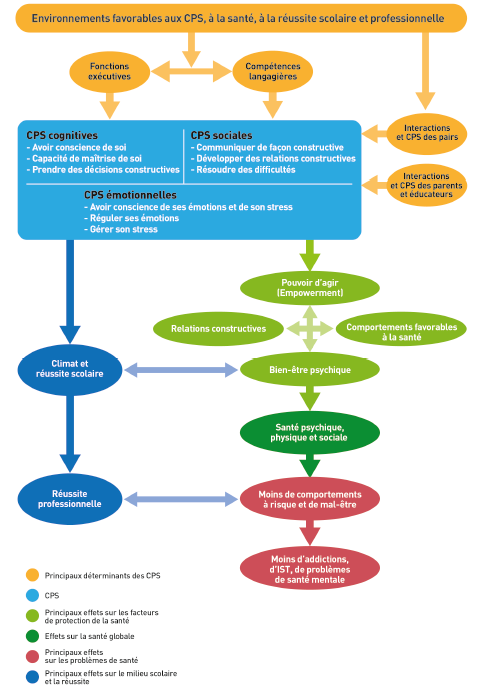 1- Compétences Psychosociales
Source: Santé publique France / Les compétences psychosociales : un référentiel pour un déploiement auprès des enfants et des jeunes / p. 12
ENSFEA / Inspection de l’enseignement agricole
16
15/06/2022
1- Classification actualisée des CPS
17
15/06/2022
1- Développer les Compétences psychosociales des apprenants
Les CPS cognitives mettent en jeu des fonctions d’attention, de conscientisation, d’inhibition et des capacités « métacognitives » qui sont utiles pour les apprentissages.

	Avoir conscience de soi - Capacité de maîtrise de soi - Prendre des décisions constructives

Les CPS sociales sont mobilisées pour une plus grande aisance dans les relations interpersonnelles.

	Avoir conscience de ses émotions et de son stress - Réguler ses émotions - Gérer son stress

Les CPS émotionnelles permettent de comprendre et d’analyser les ressentis émotionnels afin de développer sa capacité d’agir en toute conscience. 

Communiquer de façon constructive - Développer des relations constructives - Résoudre des difficultés
ENSFEA / Inspection de l’enseignement agricole
18
15/06/2022
1- Comment développer les Compétences psychosociales
Favoriser l’engagement et l’appropriation par les apprenants des enjeux de formation (approche socio constructiviste, pédagogie coopérative, pédagogie institutionnelle, pédagogie de projet).

Placer l’apprenant au centre du projet et en explicitant les interactions et les interrelations dans leur rôle formateur (pédagogie coopérative)

Créer les conditions d’un engagement réel des apprenants avec des objectifs et au service d’un but formalisé (pédagogie de projet)

Prioriser une approche globale des apprentissages : les capacités de lecture-écriture-analyse sont développées et exploitées dans le cadre d’un projet plus global.

Prendre en compte l’organisation de la vie sociale (et scolaire) dans les modalités de fonctionnement (régulation du groupe, modalités de prises de décisions)
ENSFEA / Inspection de l’enseignement agricole
19
15/06/2022
[Speaker Notes: Développer les CPS suppose la levée d’un maximum d’implicites dont celui de l’évaluation. Mobiliser celle-ci comme outil pédagogique et éducatif à partager avec la classe en favorise l’appropriation pour au final la rendre transparente et en faire un outil de positionnement  permanent : deux garanties de diminution du stress, surtout en filière technique.]
1- Compétences psychosociales
Comment accompagner leur développement?

Le développement des CPS est interdisciplinaire et intermodulaire.
Le projet collectif en MG4 vise à la prise de conscience par les apprenants de l’importance des compétences individuelles et cela en les rendant plus visibles par l’expérimentation individuelle et collective associée à un retour réflexif.

Le développement des CPS chez les apprenants passe par un ensemble de principes que les pédagogies « nouvelles » ou actives synthétisent parfaitement :

En favorisant l’engagement et l’appropriation par les apprenants des enjeux de formation (approche socioconstructiviste, pédagogie coopérative, pédagogie institutionnelle, pédagogie de projet).

En plaçant l’apprenant au centre du projet et en explicitant les interactions et les interrelations dans leur rôle formateur (pédagogie coopérative).
ENSFEA / Inspection de l’enseignement agricole
20
15/06/2022
1- Compétences psychosociales
En donnant la priorité aux méthodes actives qui créent les conditions d’un engagement réel des apprenants avec des objectifs et au service d’un but formalisé (pédagogie de projet).

En priorisant une approche globale des apprentissages : les capacités de lecture-écriture-analyse sont également développées et exploitées dans le cadre d’un projet plus global.

En prenant en compte l’organisation de la vie sociale (et scolaire) dans les modalités de fonctionnement (régulation du groupe, modalités de prises de décisions).
ENSFEA / Inspection de l’enseignement agricole
21
15/06/2022
2- Pédagogies actives mobilisables
Pédagogie de projet
Principe :

La pédagogie est pilotée par la tâche à réaliser.

Elle repose sur le principe de la situation problème.

Le projet est une succession de situations problème que les élèves définissent et traitent.

C’est parce qu’il y a une difficulté nouvelle à résoudre que les élèves peuvent développer de nouveaux apprentissages.
Points de vigilance :
- Dérive « productiviste » l’impératif de production prend le dessus sur les enjeux éducatifs. 
- Dérive « fusionnelle », primat des enjeux socio-affectifs.
Dérive « spontanéiste »  
déficit de cadrage initial.
- Dérive « techniciste » planification excessive de la part des enseignants ne laissant pas la place à l’expérimentation tâtonnée des élèves.
ENSFEA / Inspection de l’enseignement agricole
22
15/06/2022
2- Pédagogie de projet : apports pour la C4.2
...
ENSFEA / Inspection de l’enseignement agricole
23
15/06/2022
2- Pédagogie de projet : apports pour la C4.3
ENSFEA / Inspection de l’enseignement agricole
24
15/06/2022
3- Pédagogies actives mobilisables
Pédagogie coopérative
Principe :

La pédagogie est pilotée par le travail en groupe.

Elle repose sur le principe du conflit socio-cognitif.

Le travail de groupe repose sur des degrés différents de connaissances, de représentations, d’opinions au sein des groupes.

C’est par qu’il y a des divergences de points de vue sur un même objet ou sujet que l’apprentissage oblige le groupe à coopérer, c’est-à-dire : discuter, mettre en perspective, analyser et arrêter une position commune.
Points de vigilance :
Coopération VS collaboration, primat de l’apprentissage de chaque élève VS primat de l’efficacité par la spécialisation de certains élèves.
Rotation des tâches et des rôles au sein du groupe, pour que chaque élève les éprouve.
Installation progressive de modes de régulation au sein du groupe au fur et à mesure du travail collectif.
ENSFEA / Inspection de l’enseignement agricoles
25
15/06/2022
3- Pédagogie coopérative : apports pour la C4.2
ENSFEA / Inspection de l’enseignement agricole
26
15/06/2022
[Speaker Notes: La pédagogie coopérative se distingue de la pédagogie de projet, mais peut parfaitement être mise en œuvre de façon simultanée et complémentaire car elles partagent des points d’ancrage : « les composantes principales d’un apprentissage efficace sont la conscience de buts collectifs et d’une responsabilité individuelle […] la réussite du groupe dépend des apprentissages individuels de chacun de ses membres » (Slavin, R. E., (2010). L’apprentissage coopératif p 181. In Comment apprend-on ? la recherche au service de la pratique, Paris OCDE)]
3- Pédagogie coopérative : apports pour la C4.3
ENSFEA / Inspection de l’enseignement agricole
27
15/06/2022
4- Pédagogies actives mobilisables
Pédagogie institutionnelle
Principe :

La pédagogie est pilotée par la modalité de prise de décision.

Elle repose sur le principe de la co-construction d’institutions au sein de la classe.

Les institutions visent à développer la responsabilisation et l’autonomie dans un cadre collectif où se fixent des règles de délibération et de décision. A l’origine (Freinet, Oury) par exemple le conseil de la classe et les ceintures de comportement.
Points de vigilance :
ne pas vouloir mettre en place initialement de trop nombreuses institutions, par exemple commencer par un conseil du projet ou un comité de pilotage.
laisser la parole se développer, circuler entre les élèves
laisser la place à la prise de responsabilités
ne pas se focaliser sur le simple vote (voter pour tout et tout le temps)
« Nous appelons institutions ce que nous instituons ensemble en fonction de réalités qui évoluent constamment : définition des lieux et moments (emploi du temps), des fonctions (métiers), des rôles (présidence, secrétariat), des statuts de chacun selon ses possibilités actuelles (niveaux scolaires, comportement). » Oury, 2004
ENSFEA / Inspection de l’enseignement agricoles
28
15/06/2022
4- Pédagogie institutionnelle : apports pour la C4.2
ENSFEA / Inspection de l’enseignement agricole
29
15/06/2022
4- Pédagogie institutionnelle : apports pour la C4.3
ENSFEA / Inspection de l’enseignement agricole
30
15/06/2022
4- La pédagogie institutionnelle, un point d’ancrage pour l’EMC
Éléments de contenus du référentiel centrés sur les principes démocratiques (principes électoral, libéral, participatif, délibératif, égalitaire)

Ces principes du fonctionnement démocratique sont à amener par l’observation concrète (pluri), l’analyse de situations (HG) et l’expérimentation des principes démocratiques dans la mise en œuvre du projet.
ENSFEA / Inspection de l’enseignement agricole
31
15/06/2022
Session institutionnelle de lancement du tronc commun du bac professionnel.
Atelier Bloc 4 : « Actions et engagements individuels et collectifs dans des situations sociales »
3ème partie : Ingénierie pédagogique
ENSFEA 
Inspection de l’enseignement agricole
15/06/2022
32
SOMMAIRE 3ème partie
1- Trois scénarios possibles
2- Points clés
3- Comment démarrer
ENSFEA / Inspection de l’enseignement agricole
33
15/06/2022
1- Trois scénarios MG4 Échéances et grands enjeux de formation
Réalisation du projet par la classe avec mise en place d’un fonctionnement bien spécifique (bureau-assemblée générale, réunions régulières, planning, commissions, tâches précises mais tournantes…)
Situation d’évaluation
C4.2 et C4.3
Commande, lien au territoire
septembre
Fin de première année
Propositions d’actions, délibérations,  décisions…
Mise en place du projet
Analyse de la commande
Oral individuel
Exemple 1
Action de science participative : Inventaire faunistique et floristique d’un site (GMNF)
Exemple 1 (GMNF)
Action de science participative : Inventaire faunistique et floristique d’un site
Réalisation et mise en place du projet, des actions…
Réalisation et mise en place du projet, des actions…
Bilan du projet
Explicitation des attentes (travail sur les grilles)
Travail sur les modalités de fonctionnement du groupe
Points d’étapes sur le positionnement des apprenants (évaluation entre pairs, autoévaluation)
34
15/06/2022
ENSFEA / Inspection de l’enseignement agricole
Action culturelle en relation avec cette manifestation (résidence d’artistes dans l’établissement)
Exemple 2 (SAPAT)
Etude d’un projet de création/organisation d’un festival culturel
Réalisation et mise en place du projet, des actions…
oraux
1- Trois scénarios MG4 Repères et principes
Pour l’EDT les heures d’ESC (1h semaine), d’EMC (30mn semaine) et la plage EIE (2h semaine) peuvent être positionnées sur la même demi-journée. Et lorsque le projet est relié au domaine pro il est possible de mutualiser les horaires sur cette action.
Situation d’évaluation
C4.2 et C4.3
Réalisation du projet par la classe avec mise en place d’un fonctionnement bien spécifique (bureau-assemblée générale, réunions régulières, planning, commissions, tâches précises mais tournantes…)
Commande d’un projet à mener dans la classe
Fin de première année
septembre
Propositions d’actions, délibérations,  décisions…
Mise en place du projet
Analyse de la commande
Oral individuel
ENSFEA / Inspection de l’enseignement agricole
35
15/06/2022
Développer les Circuits Courts dans la restauration scolaire de l’EPL
Exemple 3
Étude d’un PAT
Réalisation et mise en place du projet, des actions…
oraux
1- Trois scénarios MG4 Scénario qui intègre la pluri
Aménagements paysagers à réaliser en lien avec ce projet ou pas…
oraux
Réalisation et mise en place du « chantier-école »
Exemple 4
Étude d’un projet d’aménagement urbain
Débuter par l’étude d’un projet en pluri
 (modalités démocratiques du fonctionnement d’une collectivité)
Plusieurs groupes peuvent proposer des projets d’aménagement
Commande d’un projet à mener dans la classe (passée par la structure vue en pluri)
Situation d’évaluation
C4.2 et C4.3
Réalisation du projet par la classe avec mise en place d’un fonctionnement bien spécifique (bureau-assemblée générale, réunions régulières, planning, commissions, tâches précises mais tournantes…)
Fin de première année
septembre
Propositions d’actions, délibérations,  décisions…
Analyse de la commande
Observation-analyse
Mise en place du projet
Oral individuel
ENSFEA / Inspection de l’enseignement agricole
36
15/06/2022
2- Points clés
La commande
doit être sincère, réaliste, exigeante, avec un partenariat initial. 

Les institutions de la classe
Choisir avec les élèves une ou deux institutions initiales à mettre en place au sein de la classe. Imaginer celles qui pourraient advenir par la suite.

Grille d’évaluation
La grille est un outil de la formation, elle doit être utilisée de manière itérative, explicitée, adaptée dès le début de la formation.

Cahier des charges
Passage par la rédaction du cahier des charges initial, pour instruire la commande; et qui peut être utilisé ensuite comme un carnet de bord.
ENSFEA / Inspection de l’enseignement agricole
37
15/06/2022
3- Comment démarrer en équipe
Une démarche possible pour engager la réflexion à partir de l’existant 

A propos du projet (notamment dans les EIE) :

Lecture commune de la grille d’évaluation au regard des projets existants,
pointer les capacités moins travaillées,
identifier un partenaire territorial porteur d’une commande,
réfléchir l’organisation horaire, le scénario, au regard des pédagogies à mobiliser,
élaborer une grille d’évaluation définitive avec les indicateurs adaptés à la situation,
écrire et faire valider le nouvel EIE.

A propos de la pédagogie :

Identifier parmi vos pratiques celles qui  vous semblent relever de l’une ou l’autre des 3 pédagogies (pédagogie de projet, coopérative, institutionnelle)
Déceler dans les projets les moments/tâches où les élèves exercent leur pouvoir d’agir.
Repérer dans vos pratiques les évolutions à envisager sur ces questions pédagogiques (organisation, formation, partenariats, ...)
ENSFEA / Inspection de l’enseignement agricole
38
15/06/2022